To be able to show 5 minutes later
What does 5 minutes look like on a clock?
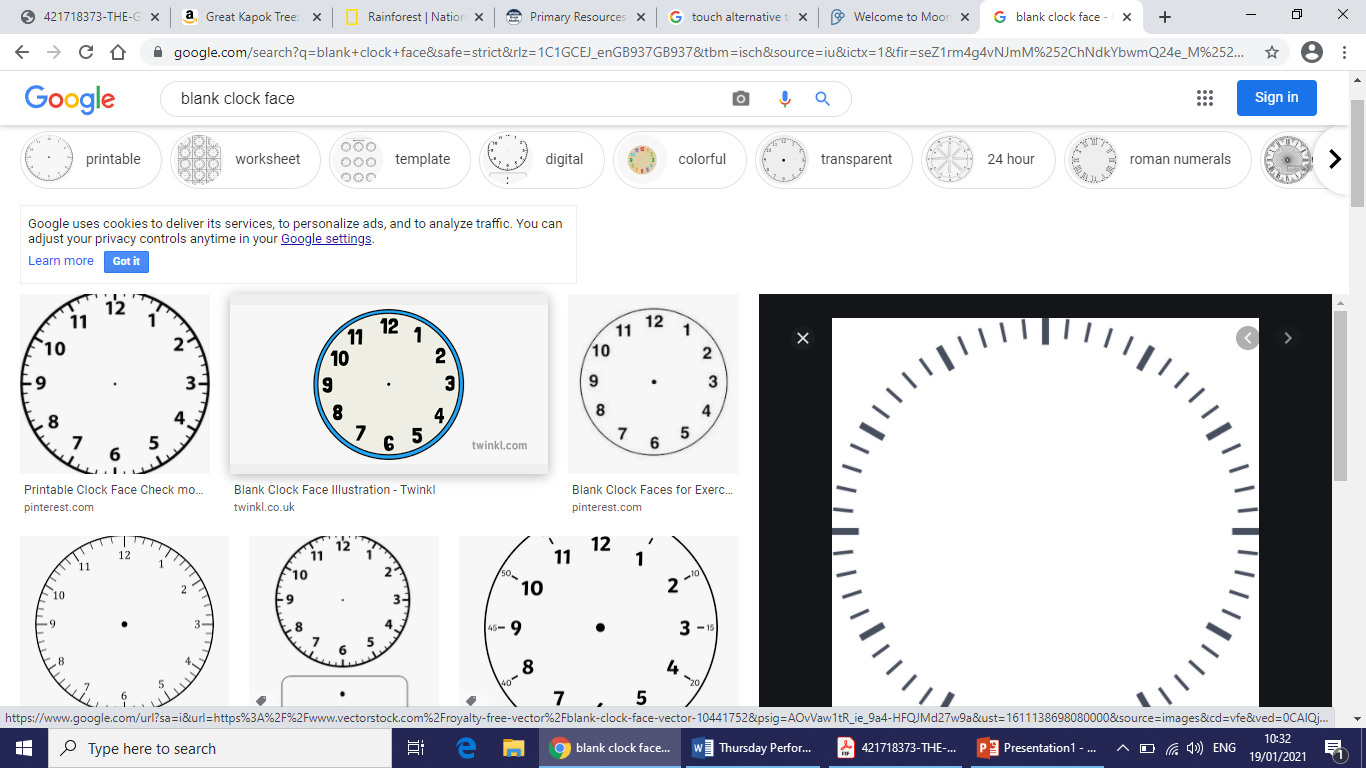 Each of these sections on a clock represent an hour for the small hard or 5 minutes for the big hand.
Showing 5 minutes later
When we show five minutes later the minutes hand (the big hand) moves 1 section clockwise around the clock.

				5 minutes later




5 past 10							10 past 10
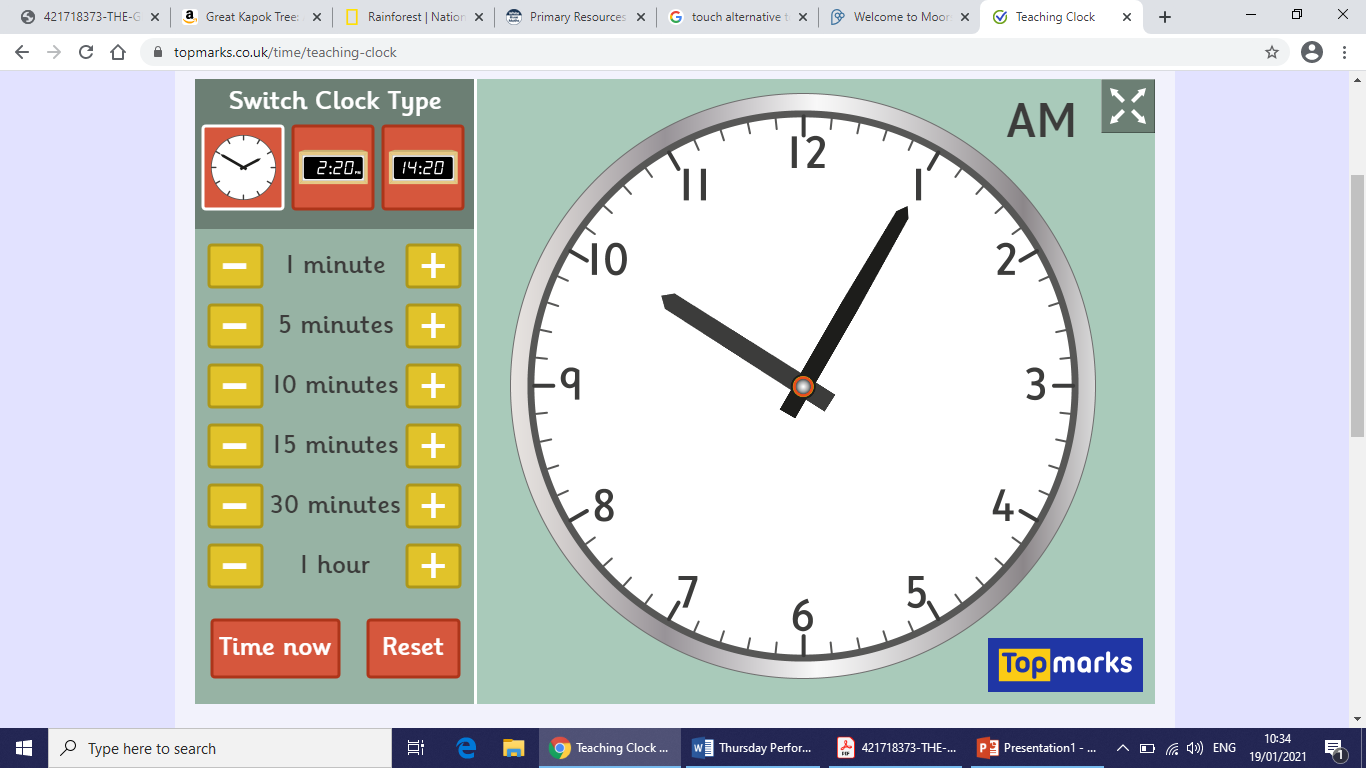 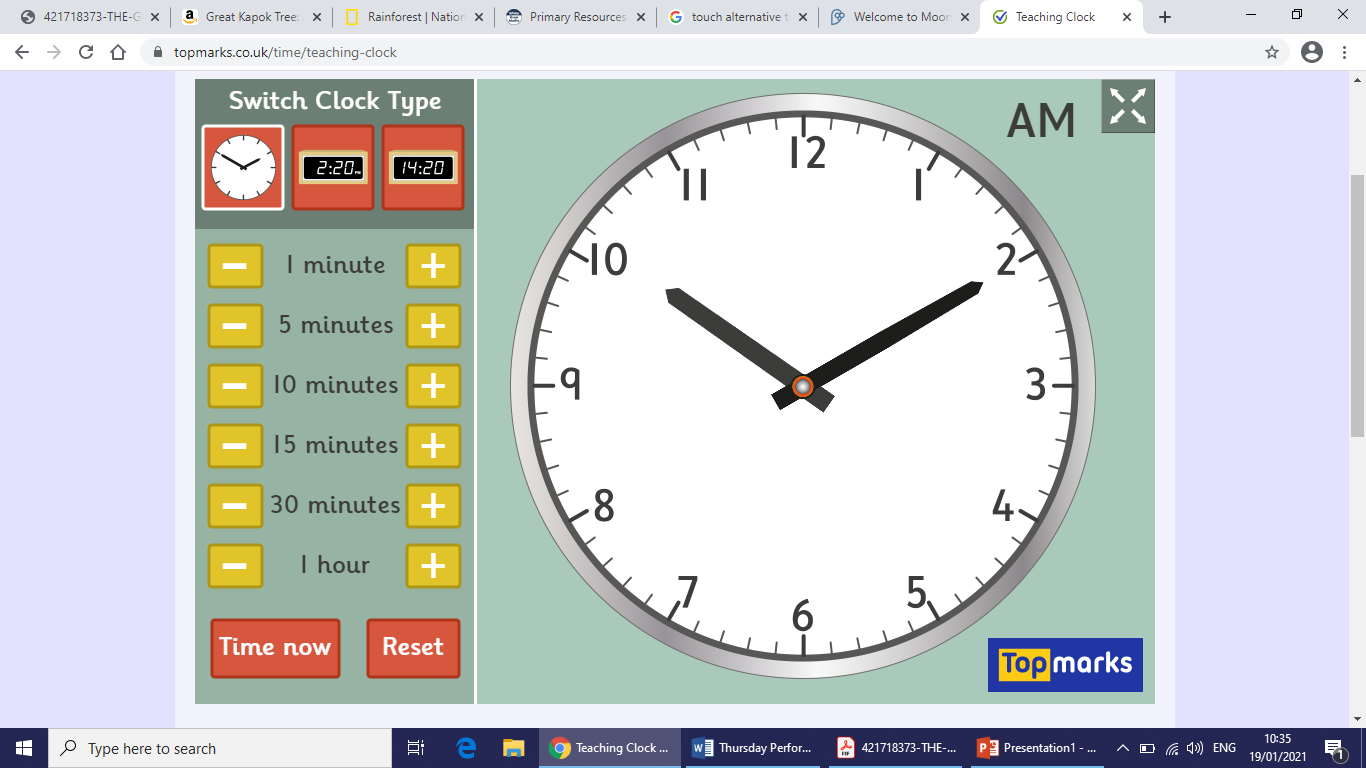 Your turn
Now it is your turn to try and show 5 minutes later. For each question I would like you to draw the new time on the clock and try to write in words what the time is.

Good luck.